Mobileszköz védelem közigazgatási környezetben
Dr. Krasznay Csaba
NKE KTK EFI ITB
Mobilpiaci trendek
22% CAGR
386 millió tabletet fognak évente eladni 2017-ben - 22% CAGR
A nagyvállalati mobil alkalmazások piaca jelenleg 1.4 milliárd $, ez 4.8 milliárd $-ra fog nőni 2015-re – 39% CAGR
Sources: Gartner, Nov 2013 and Statista, 2014.
Sources: IDC, Nov 2013 and Jan 2014.
A mobilitás hatása a munkavégzésre
Rugalmas munka, hatékonyabb munkavégzés
Jobb ügyfélkiszol-gálás
Javuló együttműkö-dés, gyorsabb döntések
Hatékonyabb közigazgatás
Fontos biztonsági problémák az ipar szerint
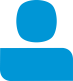 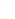 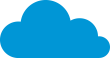 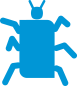 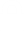 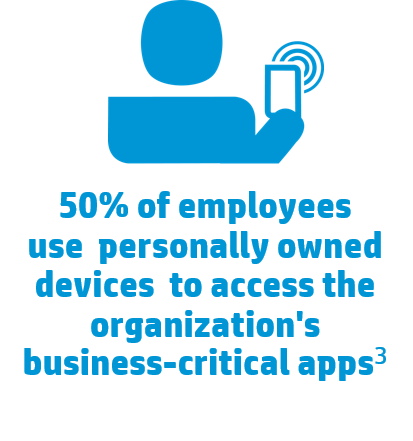 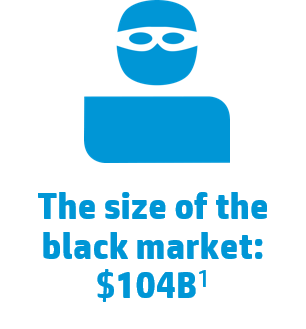 Mobilitás
Kártékony kódok
Vegyük észre: minden mindennel összefügg!
Kiberbűnözés
Alkalmazáshibák
Emberi hibák
Személyes adatok védelme
Védelmi lehetőségek napjainkban
MDM
MCM
+
MAM
+
=
MDM
EMM
Forrás: Gartner, Magic Quadrant for Enterprise Mobility Management Suites
Trendek Magyarországon – szubjektíven
BYOD

Exchange, ActiveSync

Szabályozás, oktatás
Mobile Device Management
Enterprise Mobility Management

Szabályozói követelmények
77/2013, 3.3.6.15. Mobil eszközök hozzáférés ellenőrzése
3.3.6.15.1. Az érintett szervezet:
3.3.6.15.1.1. belső szabályozásában felhasználási korlátozásokat, konfigurálásra és kapcsolódásra vonatkozó követelményeket, valamint technikai útmutatót ad ki az általa ellenőrzött mobil eszközökre;
3.3.6.15.1.2. engedélyhez köti az elektronikus információs rendszereihez mobil eszközökkel megvalósított kapcsolódást.
3.3.6.15.2. Titkosítás
Az érintett szervezet teljes eszköztitkosítást, tároló alapú titkosítást, vagy más technológiai eljárást alkalmaz az általa meghatározott mobil eszközökön tárolt információk bizalmasságának és sértetlenségének a védelmére, vagy az információk hozzáférhetetlenné tételére.
Minta
http://nvlpubs.nist.gov/nistpubs/SpecialPublications/NIST.SP.800-124r1.pdf
Köszönöm a figyelmet!